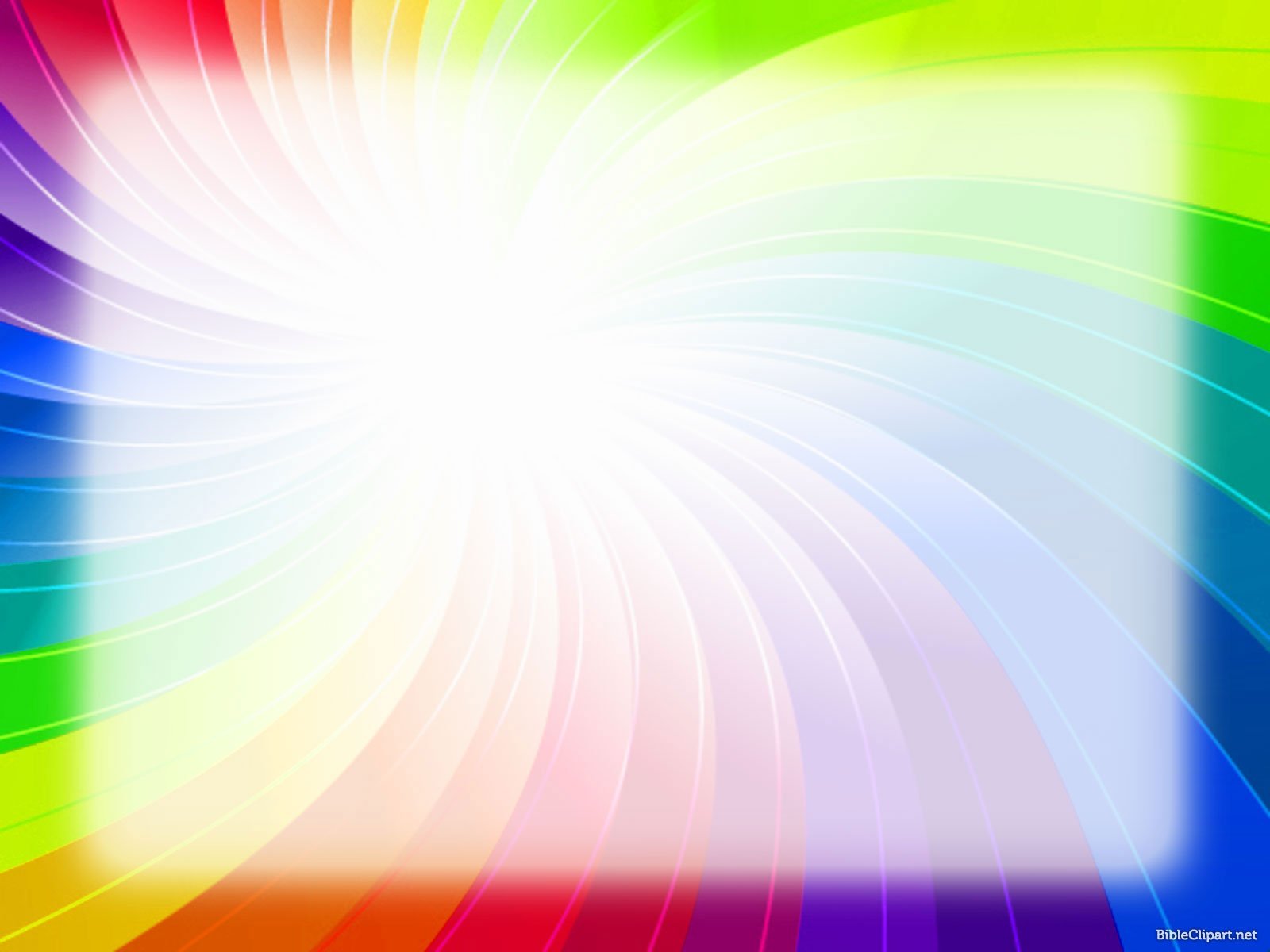 Презентация проекта
         по сенсорному развитию в 1 
               младшей группе:
 
             «Разноцветный мир».
Выполнила: Пискарева.Н.К
ноябрь 2022г.
Участники проекта: Дети 1 младшей группы, воспитатель, родители.

Тип проекта: познавательный.

Продолжительность: 1 месяц.
Актуальность проекта:
Ранний возраст наиболее благоприятен для накопления представлений об окружающем мире.  Дидактические игры направленные на сенсорное развитие детей , обладают большими возможностями: позволяют знакомить
 детей с качествами и свойствами предметов, данном случае с цветом.
 В процессе разнообразных  игр дети учатся выделять цвет предметов, сравнивать предметы по цвету, группировать их по  сходству в цвете. Все эти действия развивают и закрепляют знания  и представления детей о цвете, способствуют формированию чувства цвета.
Цель проекта:  Учить детей названиям цветов
 в различных видах деятельности.

Задачи проекта: Формировать умения обследовать  предметы выделяя их цвет.
-уметь находить в окружающей обстановке предметы определенного цвета.
-упражнять в сопоставлении предметов и их изображений по цвету.
-Тренировать в нахождении лишнего предмета по цвету.
Развивать зрительную память , воображение, смекалку.

Ожидаемый результат: дети правильно называют и показывают цвета.
Реализация  проекта:
Один раз в неделю мы устраивали « День цвета» играли в игрушки одного цвета, рисовали одним цветом, искали одежду на детях определенного цвета.
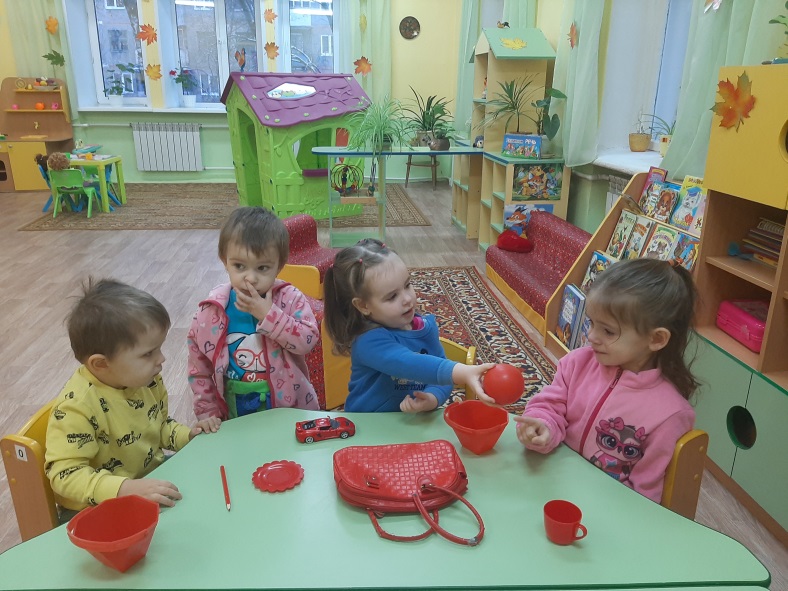 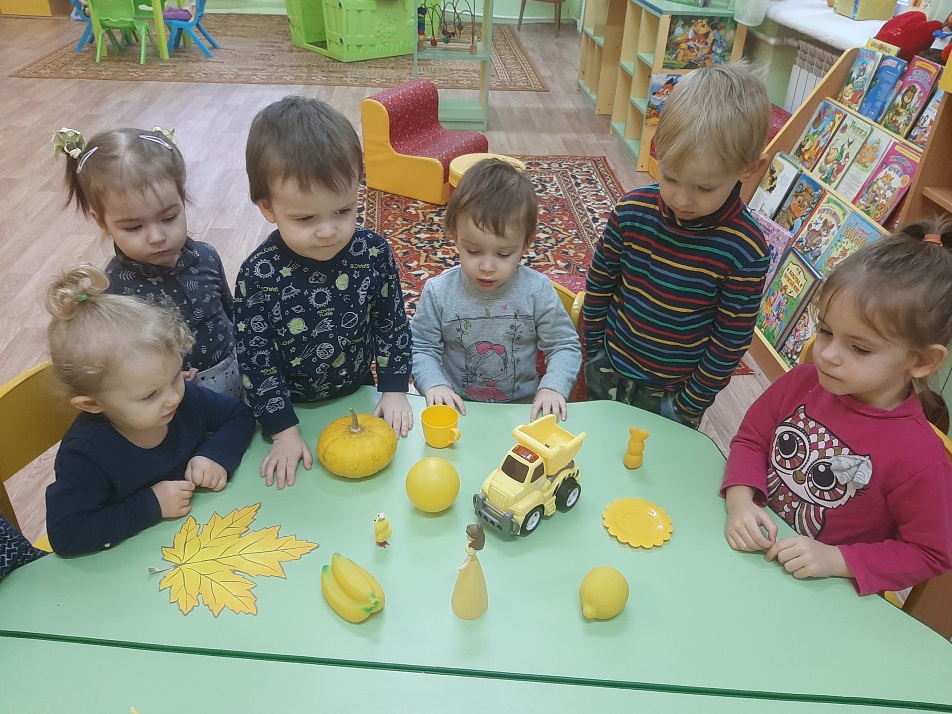 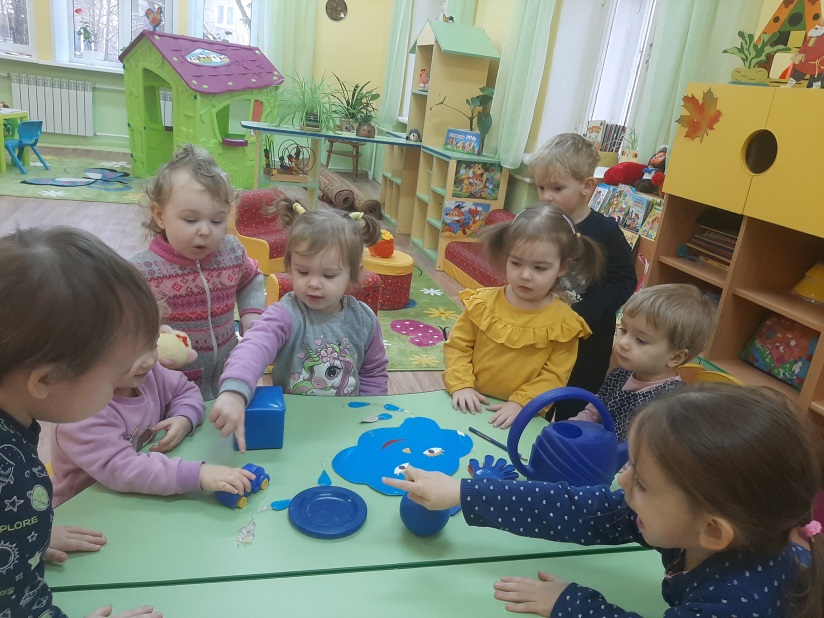 Дидактичкие игра « Что здесь лишнее ?»
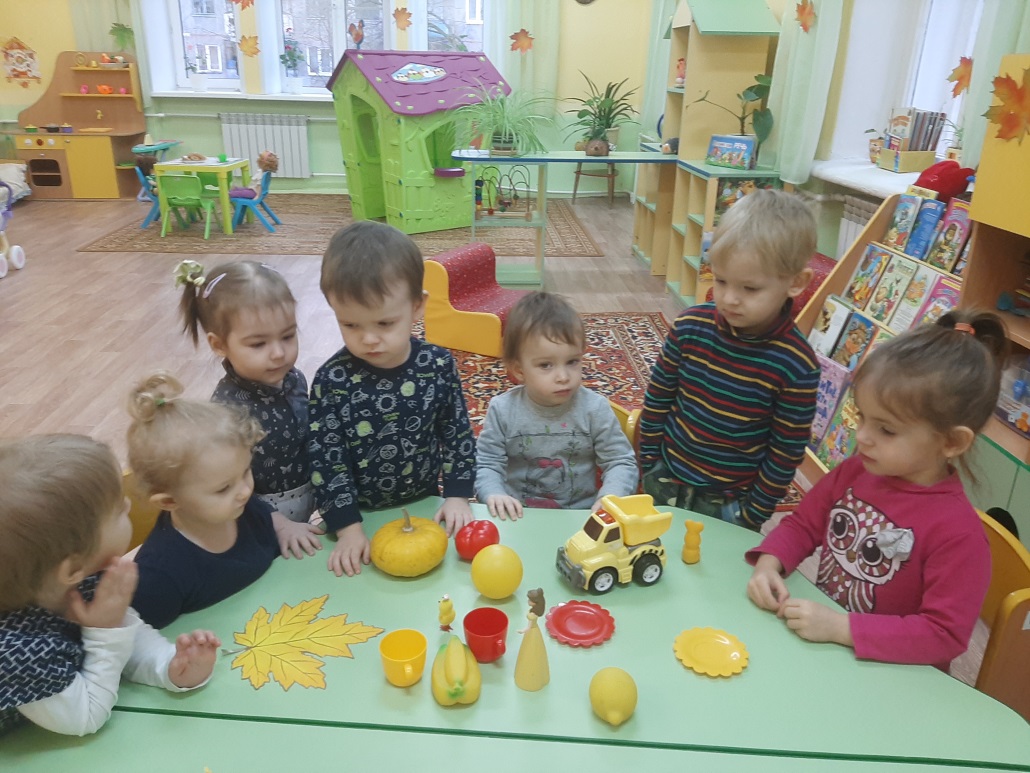 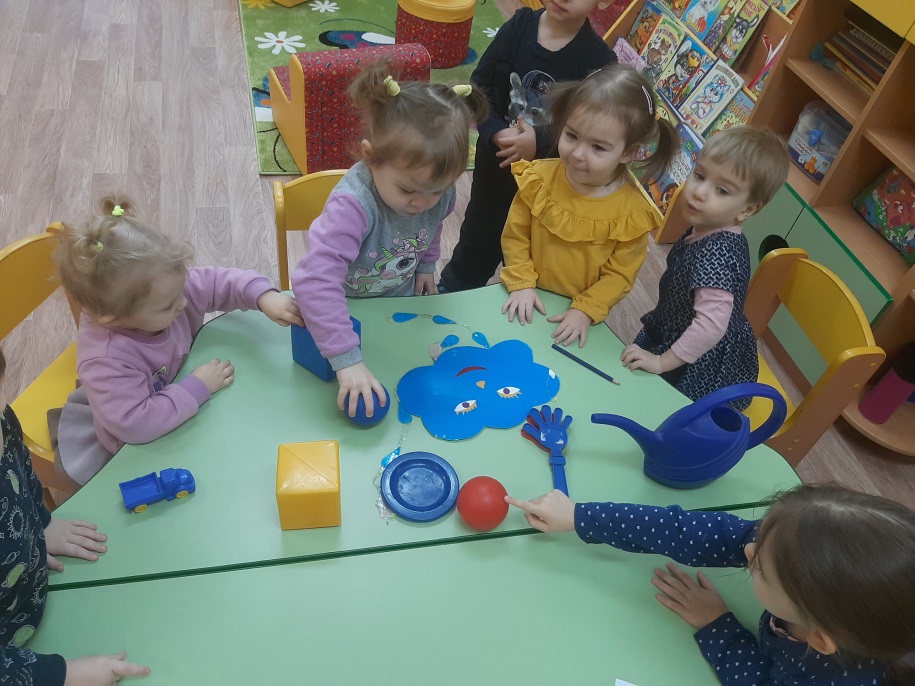 Игровой момент : « Найди красный у друга на одежде»
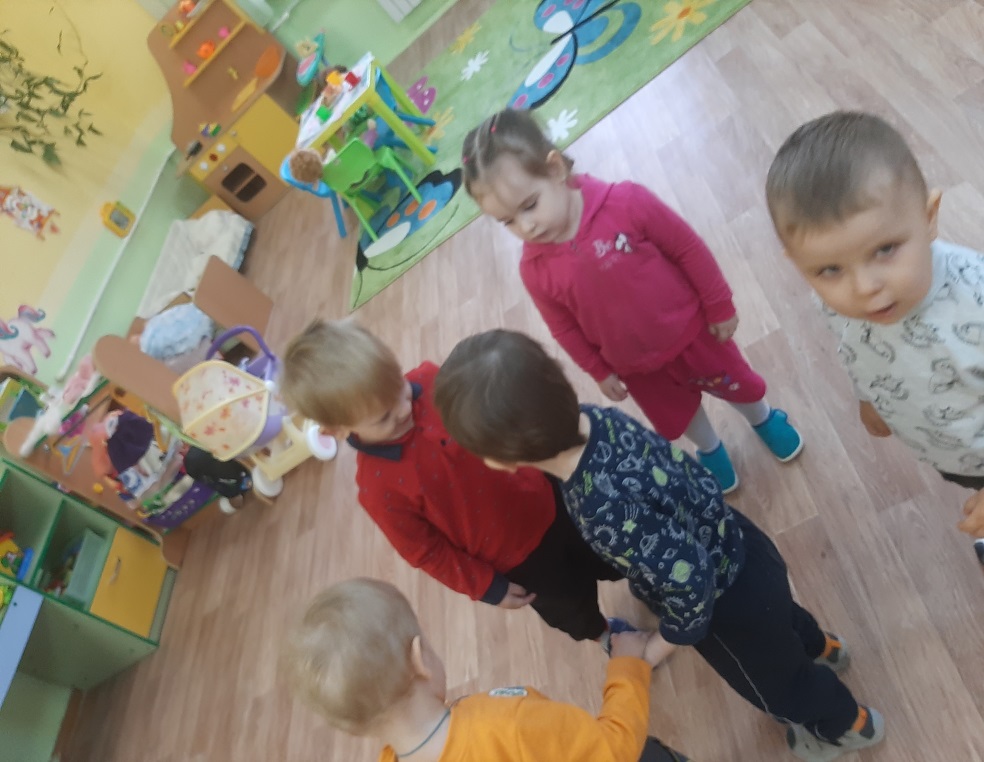 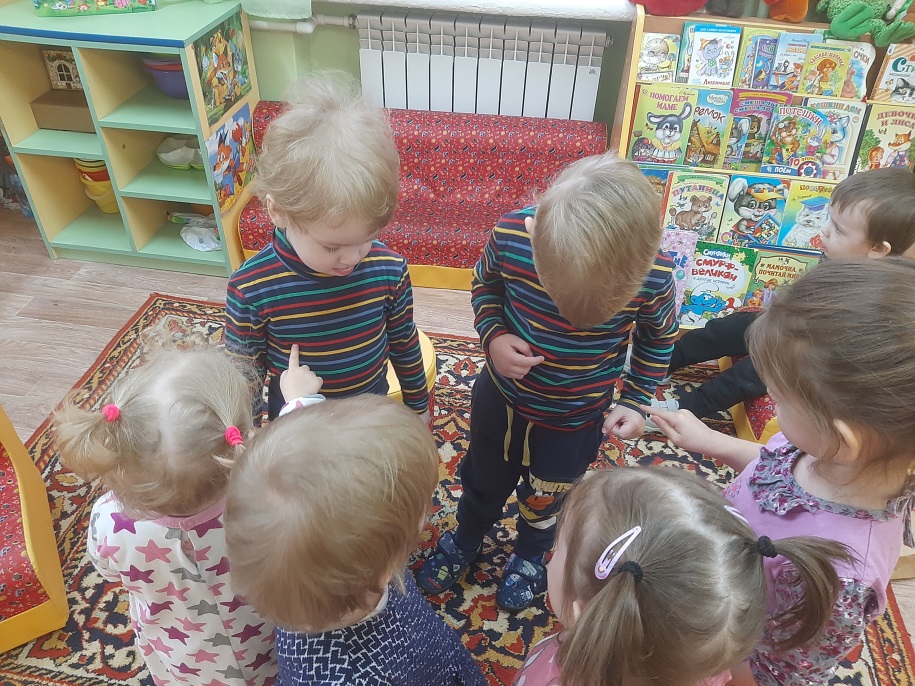 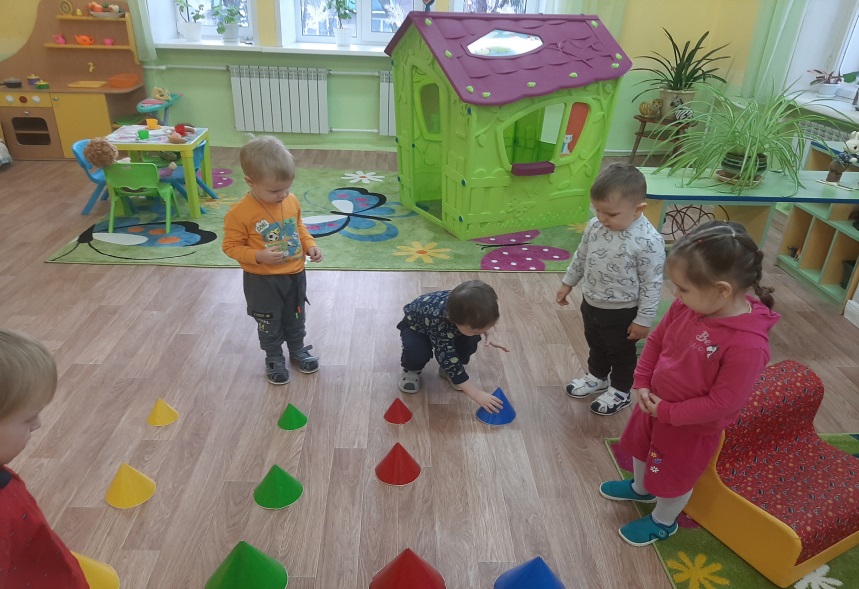 Подвижные игры: « Красные кегли»

« Собери и положи листочки в свой домик»
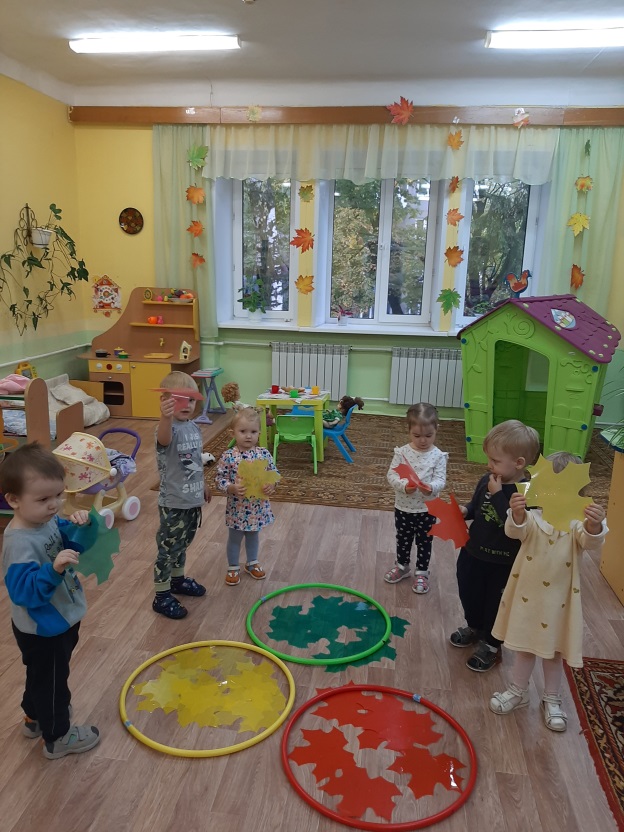 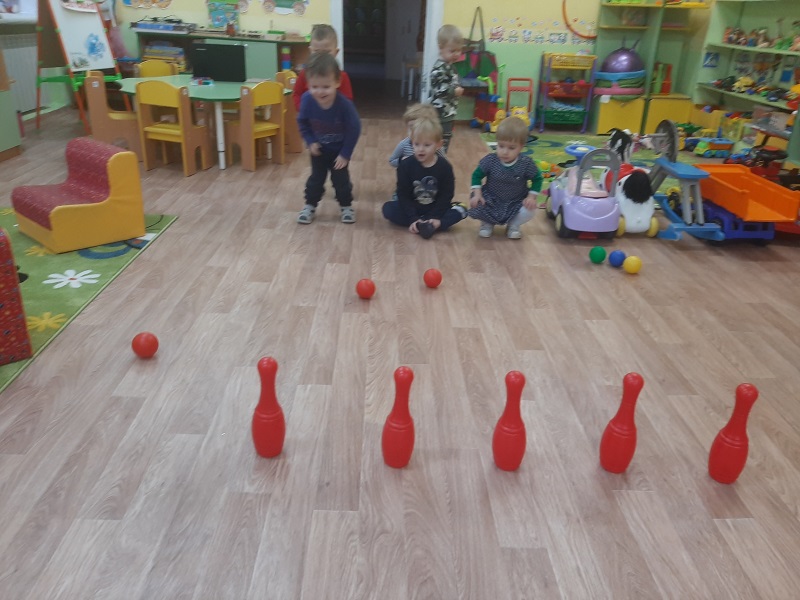 Подвижная игра « Ежики и елочки».
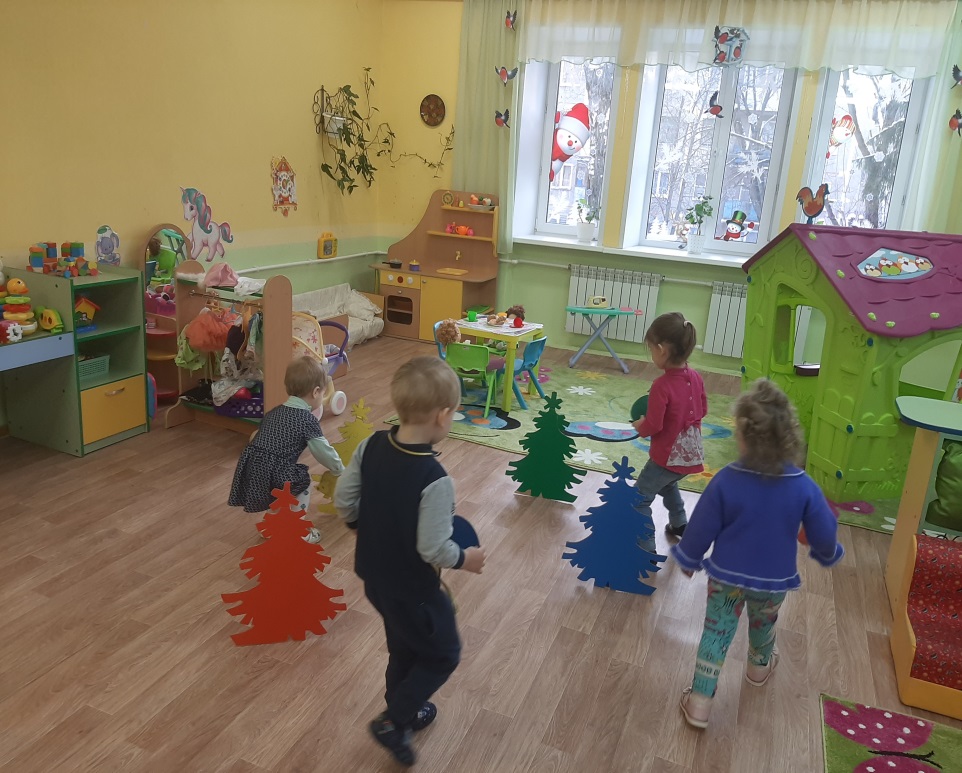 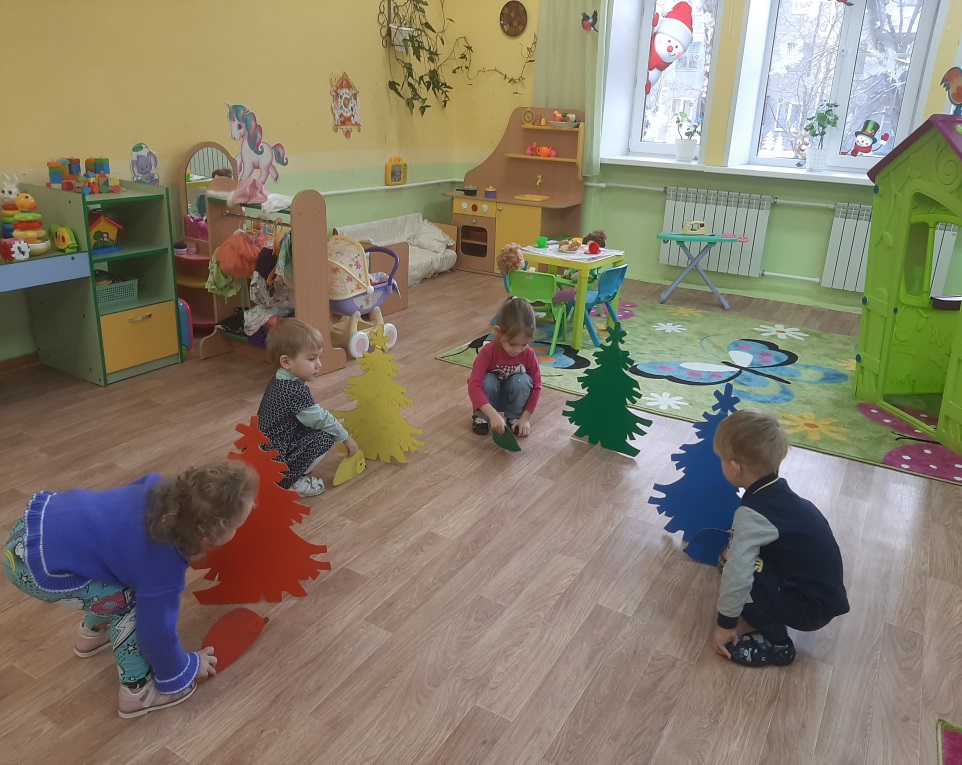 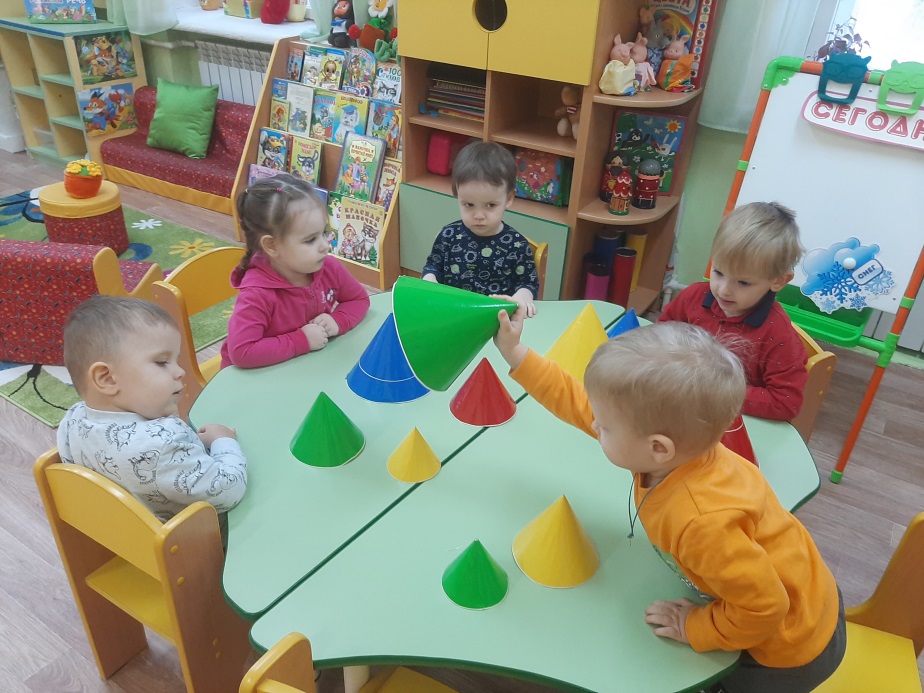 Дидактические игры: «Найди свое место фигурам»
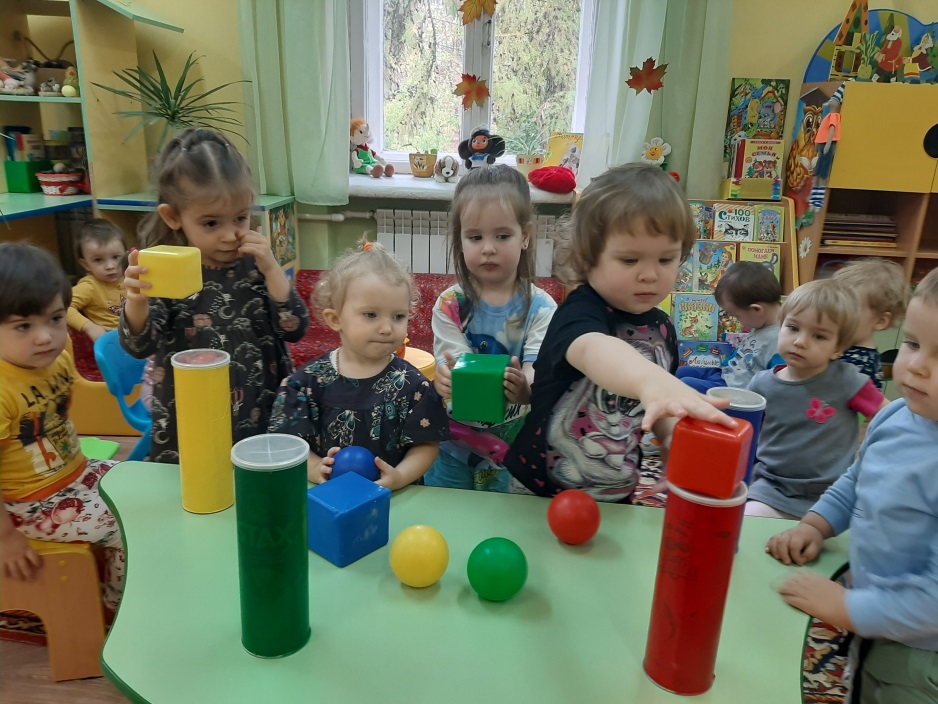 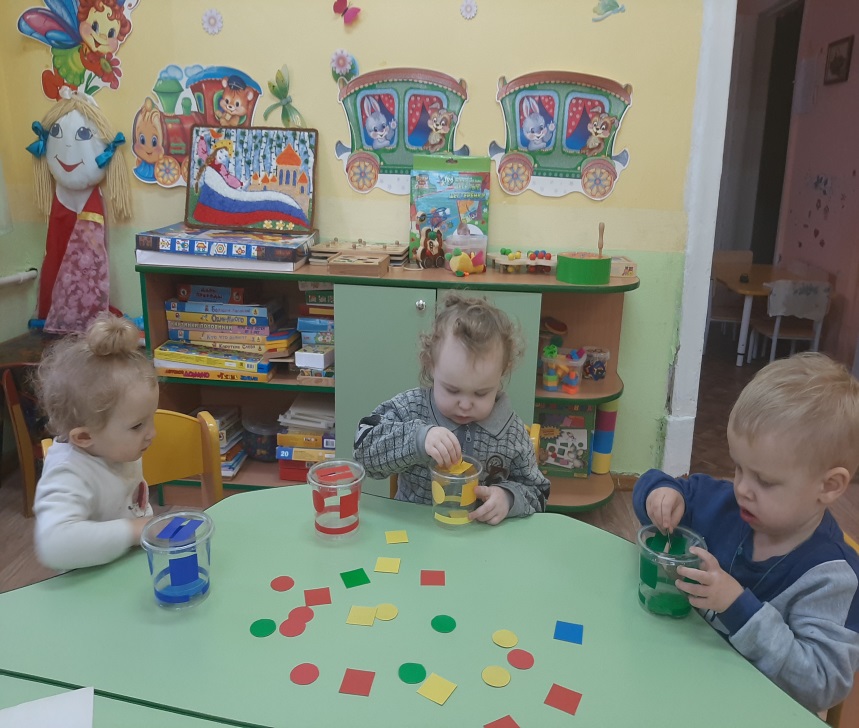 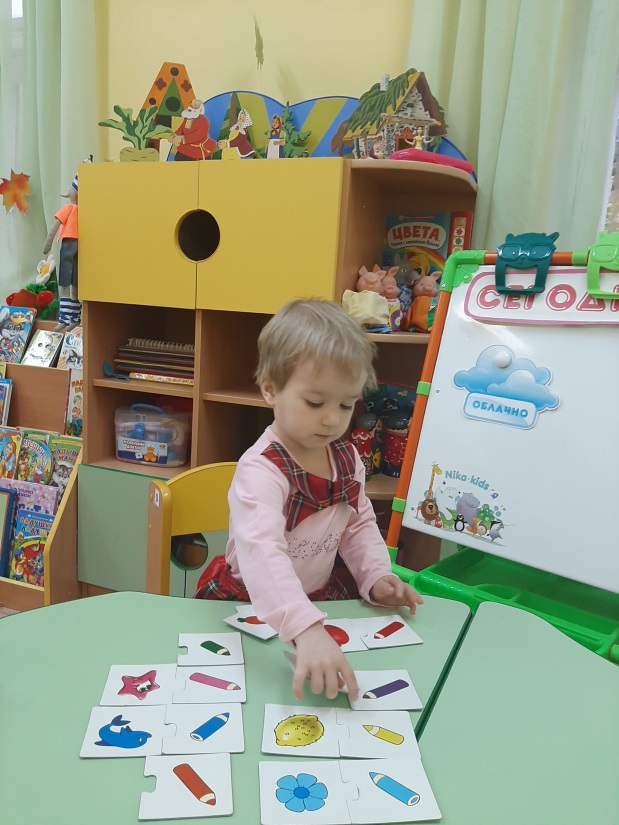 Настольные игры на изучение и закрепление цвета.
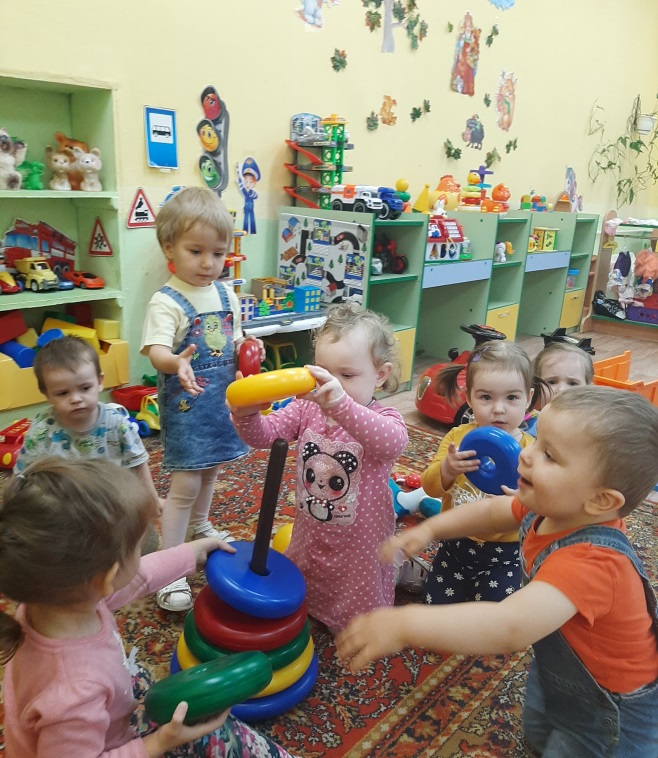 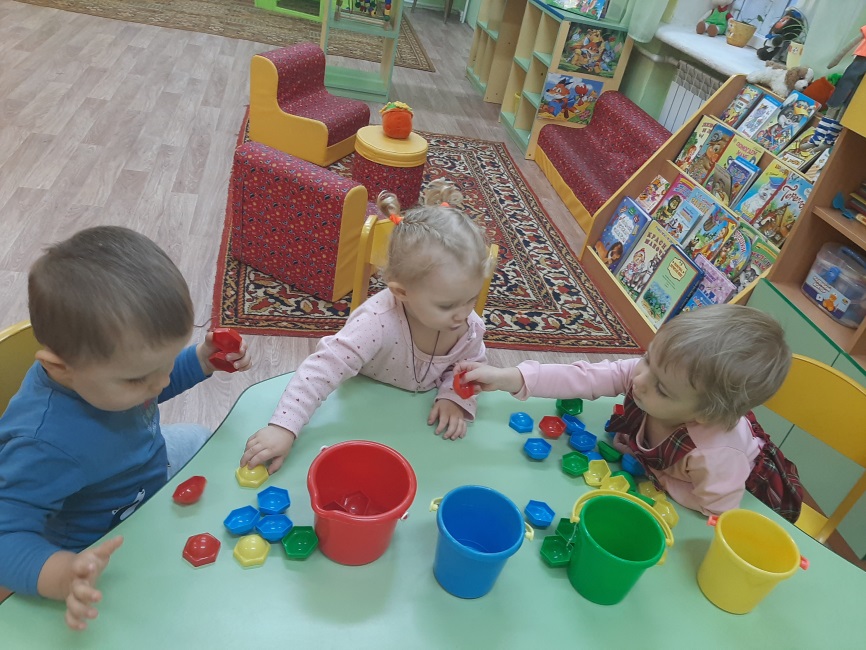 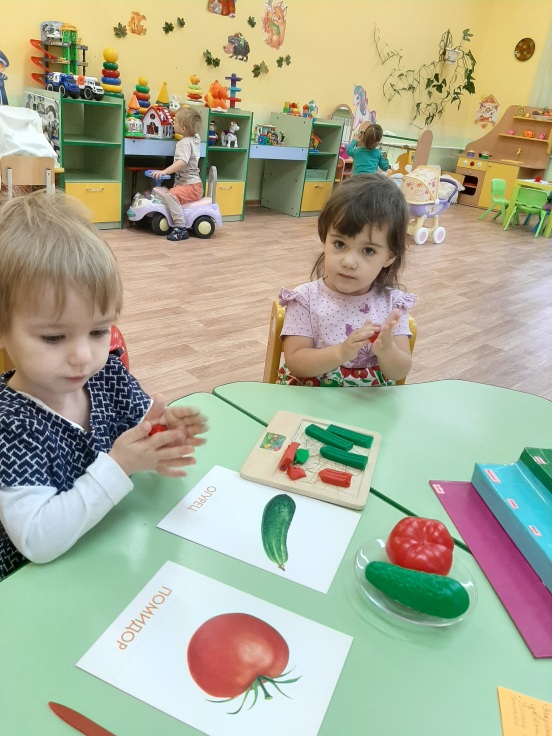 Рисование и лепка предметов определенного цвета.
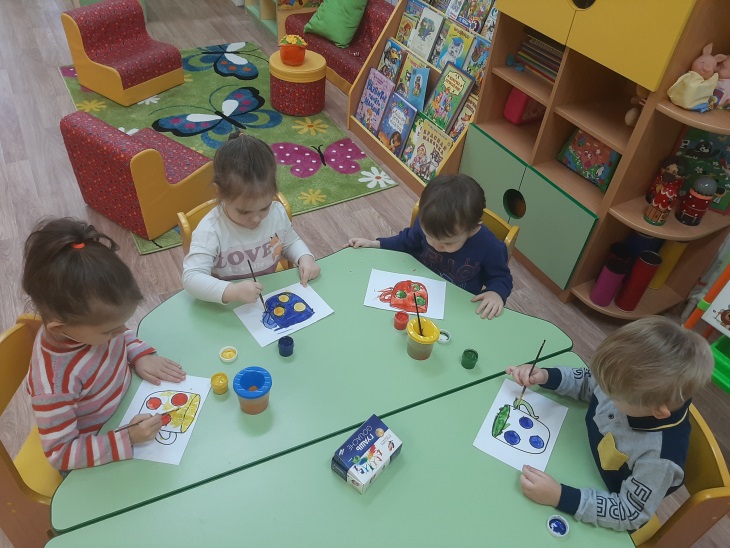 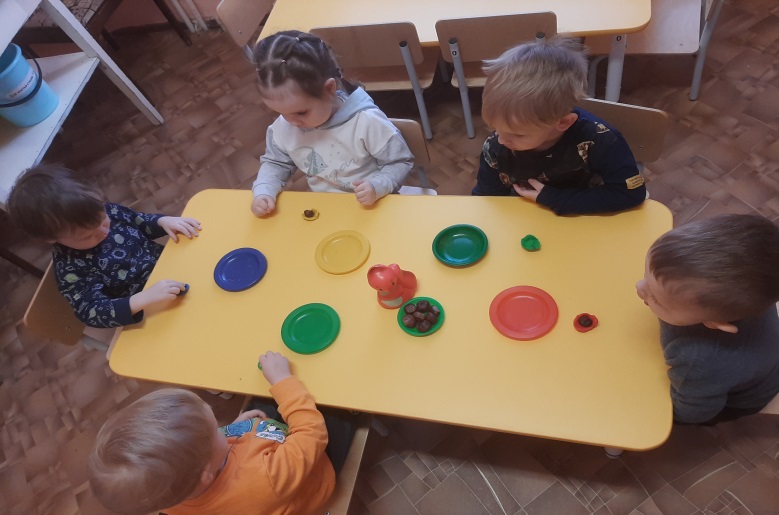 Ожидаемый результат: 
Дети различают и называют 4 основные цвета.
Дети сравнивают предметы по цвету.
Проект дал толчок для развития детского творчества и воображения.
Повысился уровень связанной речи.
Спасибо за внимание!